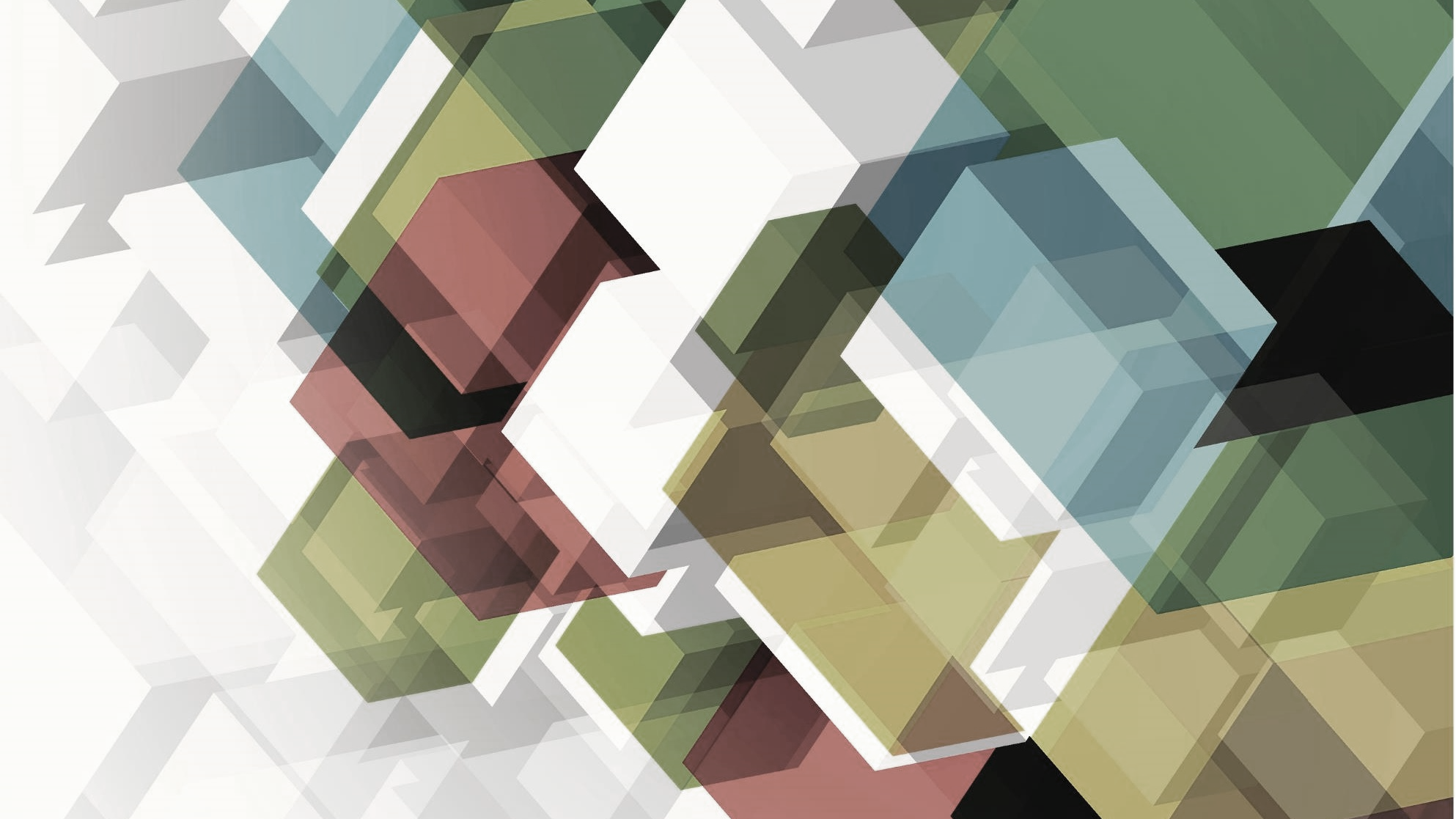 CHRIST ABOVE ALL
JoLynn Gower
Spring 2020
493-6151
jgower@guardingthetruth.org
Lesson 4
VERSE FOR THE JOURNEY
Colossians 3:1-2  Therefore if you have been raised up with Christ, keep seeking the things above, where Christ is, seated at the right hand of God.  Set your mind on the things above, not on the things that are on earth 
Mind: phroneo: understanding, attitude
False teachers often don’t deny the importance of Christ as much as they deny His preeminence
He is, in many “Christian” cults, only one of many ways to reach God
People who believe that He is the only way, therefore, are considered to be intolerant, narrow-minded, and politically incorrect
This class will look at the four arguments Paul is making for the preeminence of Christ
ARGUMENT #1
Jesus is the Savior
The sin problem can never be solved by a philosopher or a religious teacher
People don’t realize that they are sinners; therefore, they don’t realize their need for a Savior
Genesis tells us that after Adam sinned intentionally, the image of God in him was skewed by sin
Further, the skewed image was passed down to his offspring – that is all of us
Genesis 5:3 When Adam had lived one hundred and thirty years, he became the father of a son in his own likeness, according to his image, and named him Seth.
People who struggle with the imputation of original sin  often also struggle with the imputation of the righteousness of Christ to us
ARGUMENT #2
Jesus is the Creator.  False teachers taught that matter was sinful; therefore, Jesus could not have had a mortal body.  
John 1:3 All things came into being through Him, and apart from Him nothing came into being that has come into being. 
Jesus created everything and it exists for Him: the three-way Greek philosophical argument:
IN HIM: Colossians 1:17 He is before all things, and in Him all things hold together. 
FOR HIM, THROUGH HIM: Colossians 1:19-20  For it was the Father's good pleasure for all the fullness to dwell in Him, and through Him to reconcile all things to Himself, having made peace through the blood of His cross; through Him, I say, whether things on earth or things in heaven.
ARGUMENT #3
As head of the church, Jesus holds everything together
It is astonishing that matter has a lot of space in it – and that rapidly moving particles comprise matter
It all works because the Creator is holding it together
Colossians 1:17  He is before all things, and in Him all things hold together. 
The most brilliant scientists, with the most thorough equations are only describing the way God makes things work; they aren’t making them work that way!
Hebrews 1:2-3  in these last days has spoken to us in His Son, whom He appointed heir of all things, through whom also He made the world.  And He is the radiance of His glory and the exact representation of His nature, and upholds all things by the word of His power.
ARGUMENT #4
Christ is loved by His Father: the first three arguments concern Jesus’ relationship with lost people; the 4th points to the unity of our triune God
Eight times in Colossians Paul tells us that the “fullness” dwells in Jesus
Using a key word of the gnostics, Paul made the case that Jesus didn’t have to become full
This fullness was part of His character and essential being
John 1:15-16  John testified about Him and cried out, saying, "This was He of whom I said, 'He who comes after me has a higher rank than I, for He existed before me.’” For of His fullness we have all received, and grace upon grace.
WHAT NO MERE MAN COULD DO
Romans 8:3-8  For what the Law could not do, weak as it was through the flesh, God did: sending His own Son in the likeness of sinful flesh and as an offering for sin, He condemned sin in the flesh, so that the requirement of the Law might be fulfilled in us, who do not walk according to the flesh but according to the Spirit. For those who are according to the flesh set their minds on the things of the flesh, but those who are according to the Spirit, the things of the Spirit. For the mind set on the flesh is death, but the mind set on the Spirit is life and peace, because the mind set on the flesh is hostile toward God; for it does not subject itself to the law of God, for it is not even able to do so, and those who are in the flesh cannot please God.
WHAT ABOUT GOODNESS?
A person can be sincere, moral in the world’s eyes, and even religious and still not be in good standing with God
Romans 8:7-8 …the mind set on the flesh is hostile toward God; for it does not subject itself to the law of God, for it is not even able to do so, and those who are in the flesh cannot please God. 
Ephesians 2:1-3  And you were dead in your trespasses and sins, in which you formerly walked according to the course of this world, according to the prince of the power of the air, of the spirit that is now working in the sons of disobedience. Among them we too all formerly lived in the lusts of our flesh, indulging the desires of the flesh and of the mind, and were by nature children of wrath, even as the rest.
THE RECONCILIATION
2 Corinthians 5:16-19  Therefore from now on we recognize no one according to the flesh; even though we have known Christ according to the flesh, yet now we know Him in this way no longer. Therefore if anyone is in Christ, he is a new creature; the old things passed away; behold, new things have come. Now all these things are from God, who reconciled us to Himself through Christ and gave us the ministry of reconciliation, namely, that God was in Christ reconciling the world to Himself, not counting their trespasses against them, and He has committed to us the word of reconciliation. 
The death/rez of Christ that completes reconciliation, perfectly, completely, and finally: KNOW AND ACCEPT
ALL THINGS
Colossians 1:19-20   For it was the Father's good pleasure for all the fullness to dwell in Him, and through Him to reconcile all things to Himself, having made peace through the blood of His cross; through Him, I say, whether things on earth or things in heaven. 
Sometimes we forget that sin didn’t just impact people; it impacted creation
Romans 8:20-22  For the creation was subjected to futility, not willingly, but because of Him who subjected it, in hope  that the creation itself also will be set free from its slavery to corruption into the freedom of the glory of the children of God. For we know that the whole creation groans and suffers the pains of childbirth together until now.
REDEMPTION OF EARTH
Genesis 3:17-19  Then to Adam He said, "Because you have listened to the voice of your wife, and have eaten from the tree about which I commanded you, saying, 'You shall not eat from it’; cursed is the ground because of you; in toil you will eat of it all the days of your life. Both thorns and thistles it shall grow for you; you will eat the plants of the field; by the sweat of your face you will eat bread, till you return to the ground, because from it you were taken; for you are dust, and to dust you shall return." 
There is a necessary redemption of the earth
KINSMAN REDEEMER redeems:
    Relative in slavery              Land relative lost (earth)
    Married relative w/o heirs    Avenged blood guiltlessly
A MAN AND GOD
Colossians 2:9 For in Him all the fullness of Deity dwells in bodily form…
He had to be a blood relative (human being) in order to be eligible to redeem us
Hebrews 2:14-15  Therefore, since the children share in flesh and blood, He Himself likewise also partook of the same, that through death He might render powerless him who had the power of death, that is, the devil, and might free those who through fear of death were subject to slavery all their lives.  
Jesus had an actual body that actually died on a cross
BUT He overcame death, rising on the third day
The wages of sin were paid, removed forever from all who believe!
CROWN HIM LORD OF ALL!